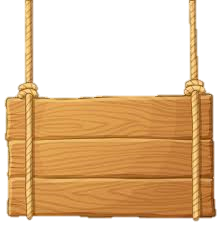 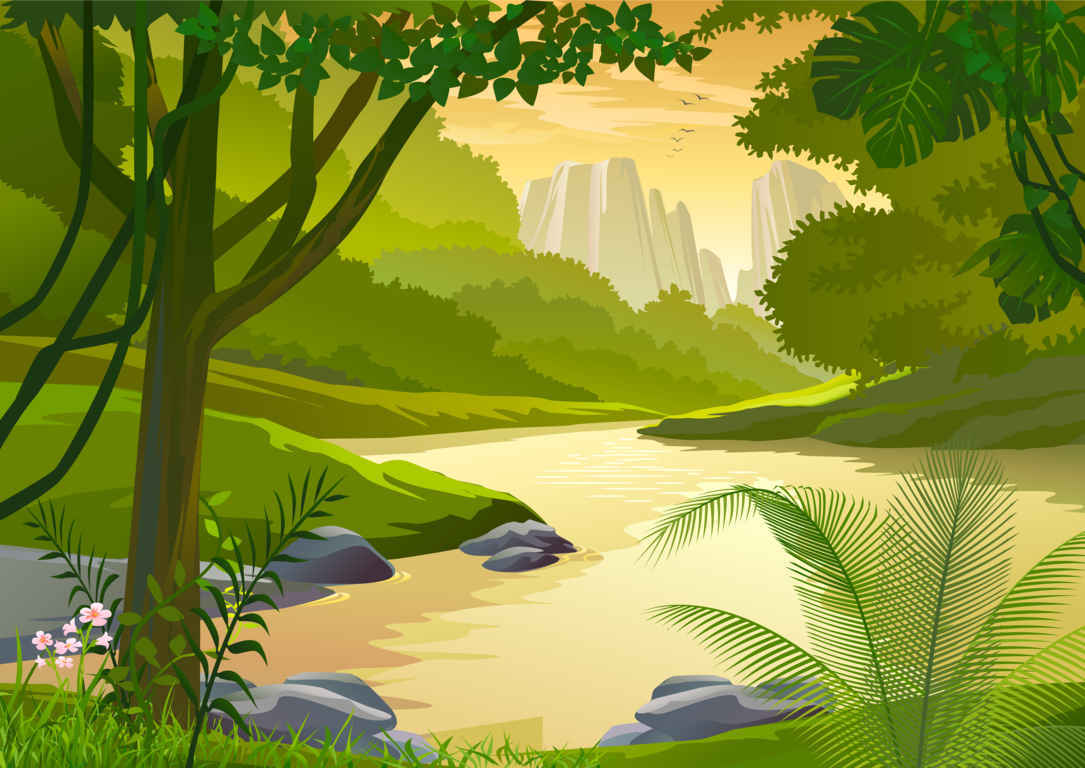 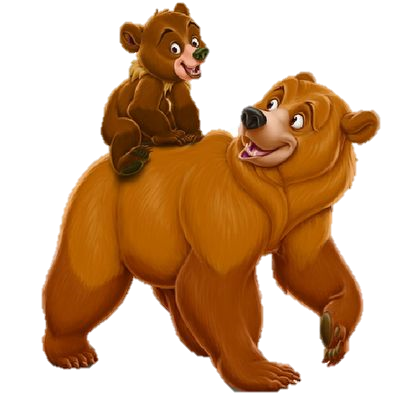 GIẢI CỨU
RỪNG XANH
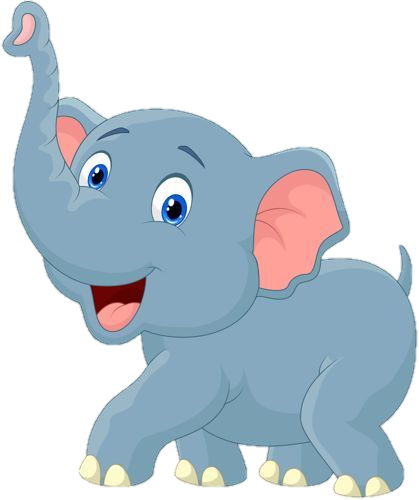 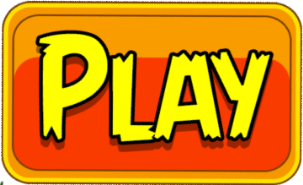 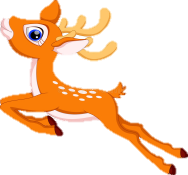 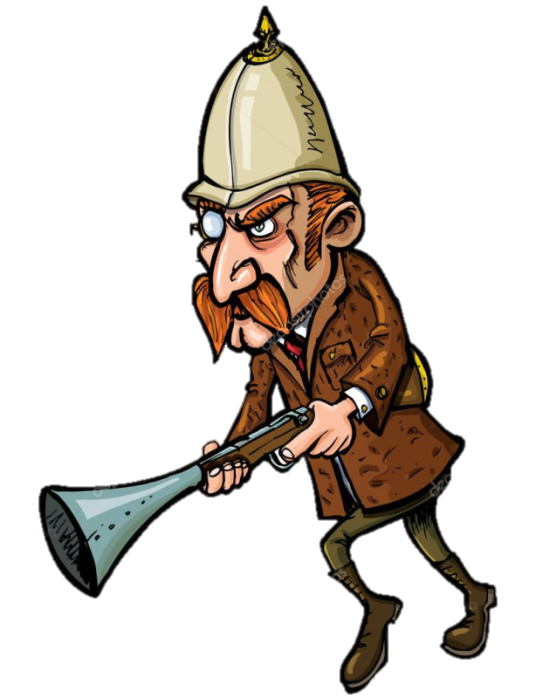 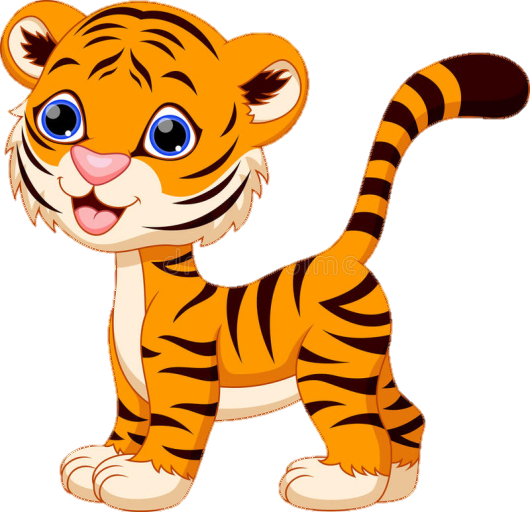 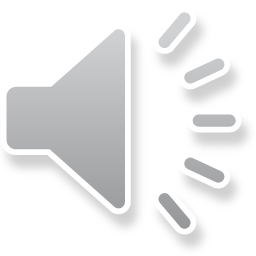 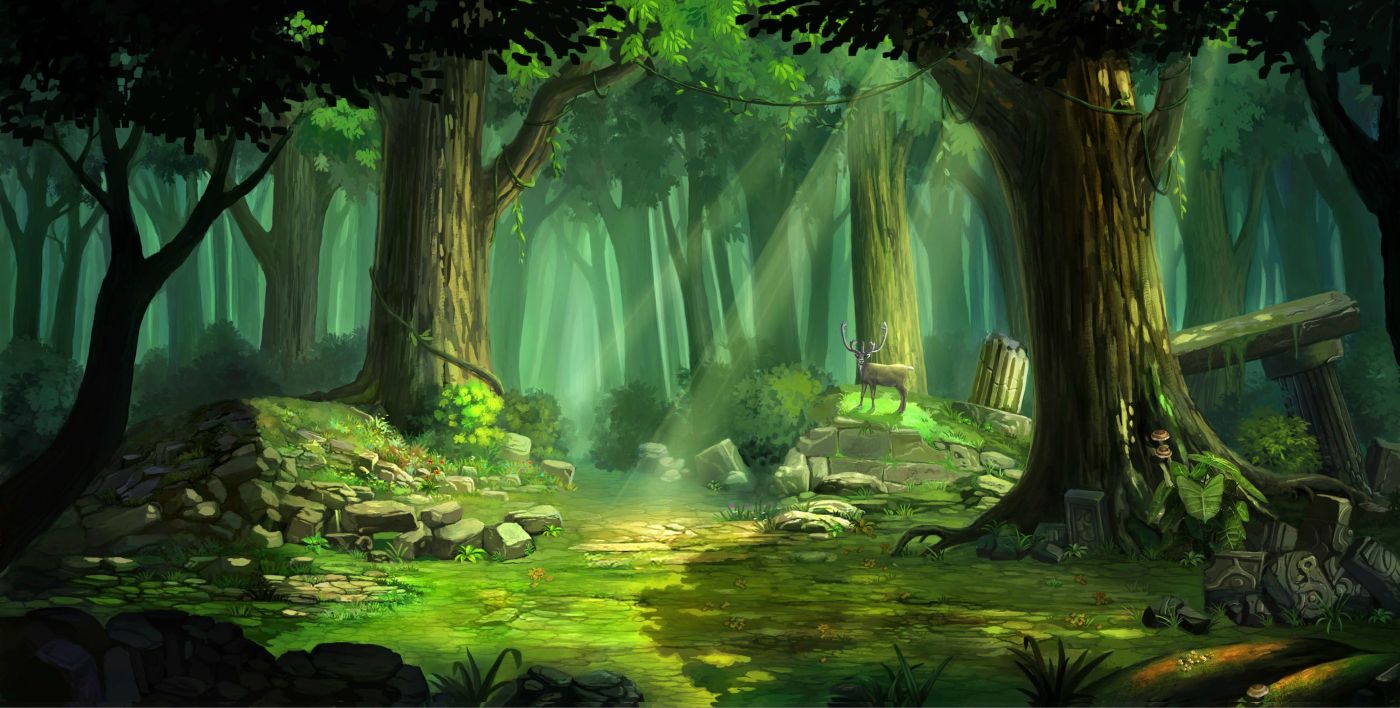 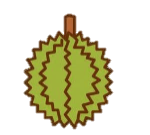 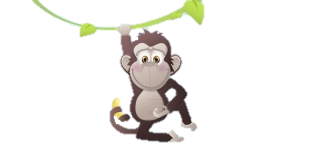 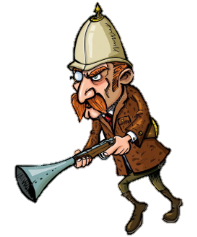 POW!
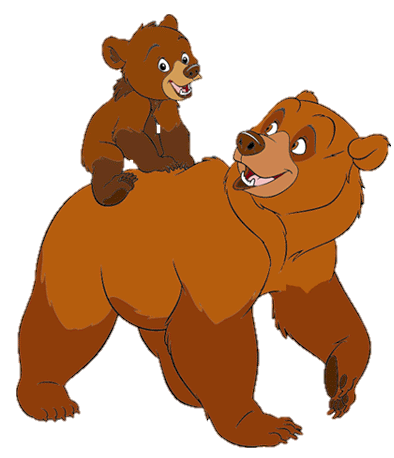 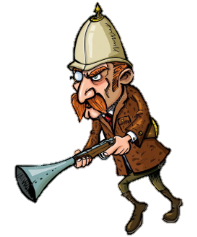 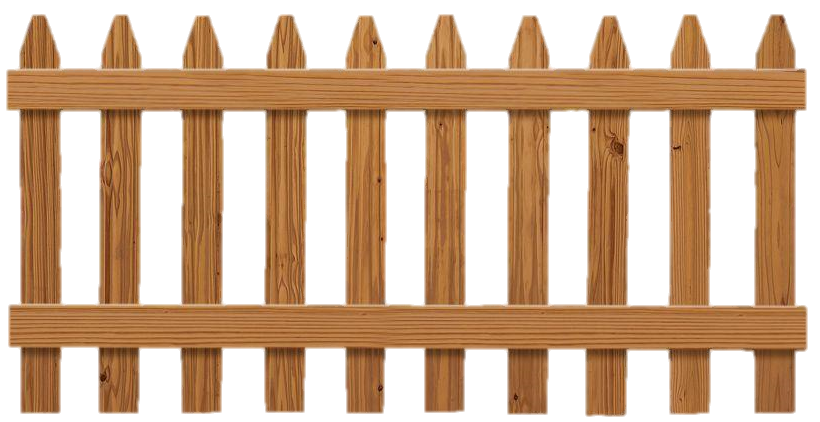 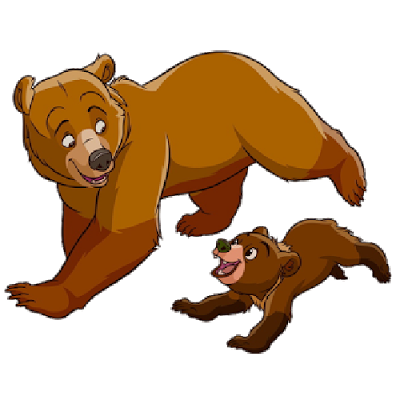 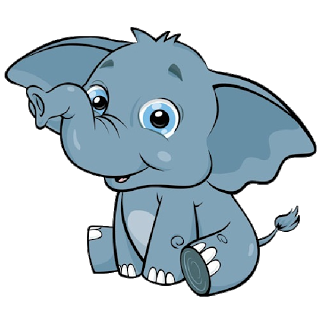 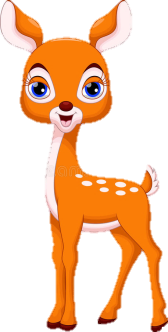 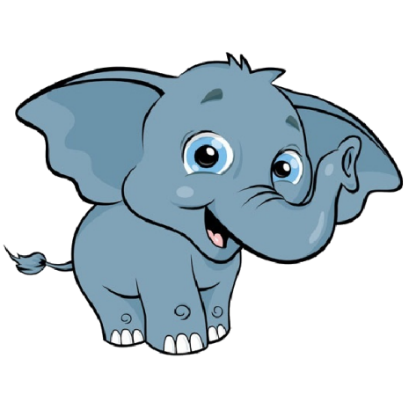 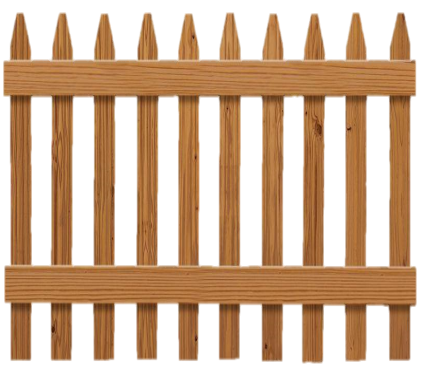 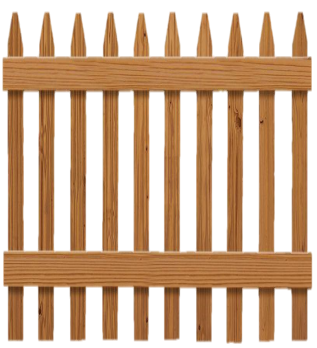 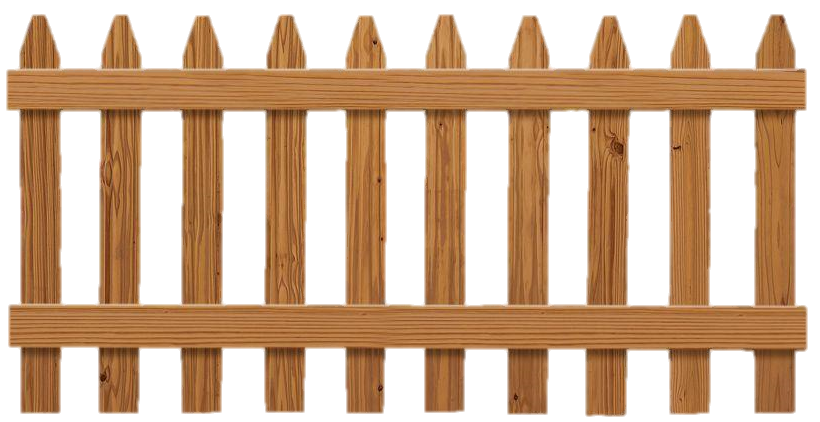 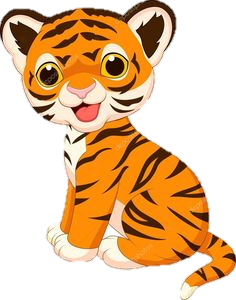 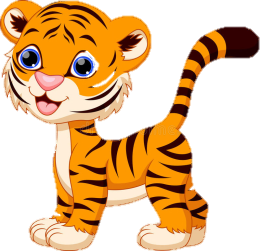 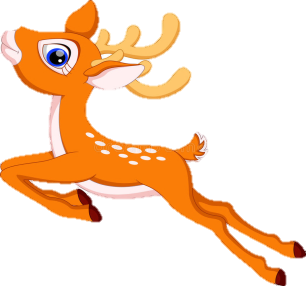 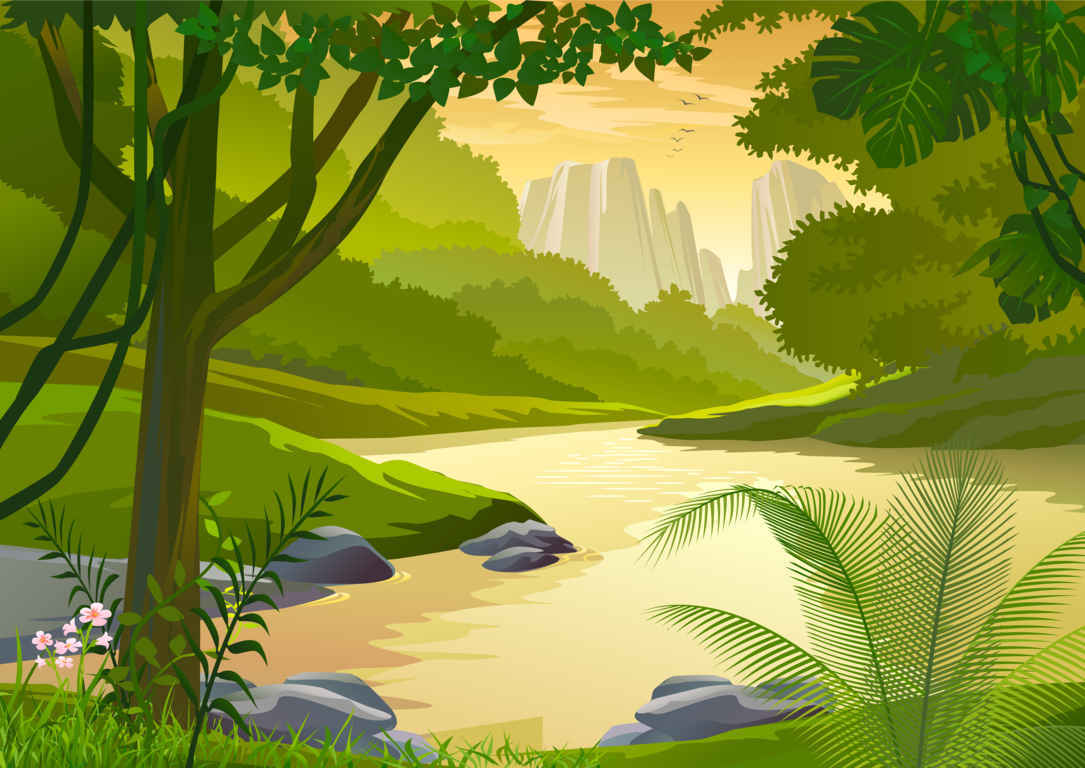 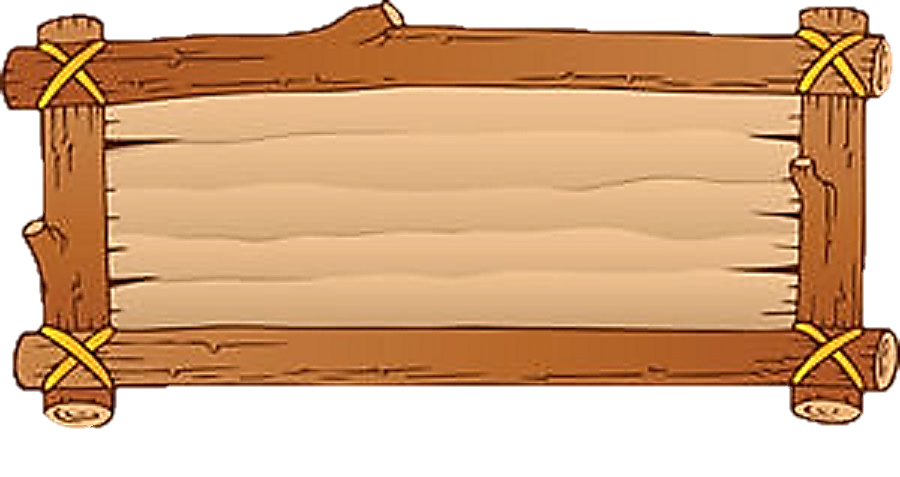 Tìm các tiếng có chứa vần ao?
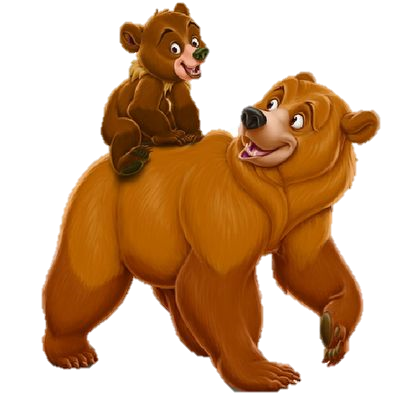 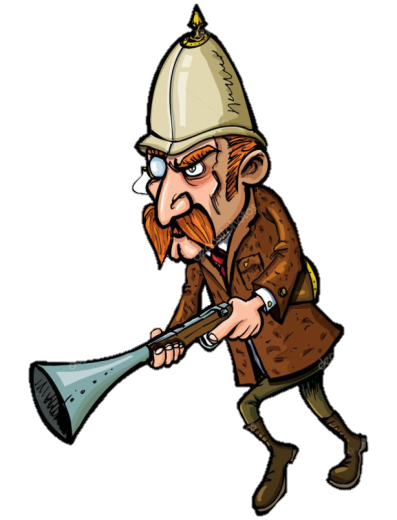 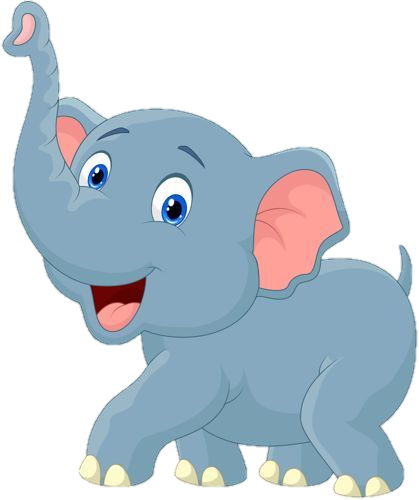 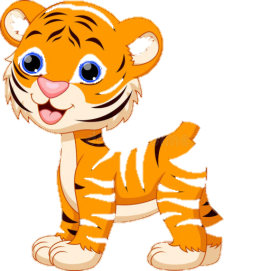 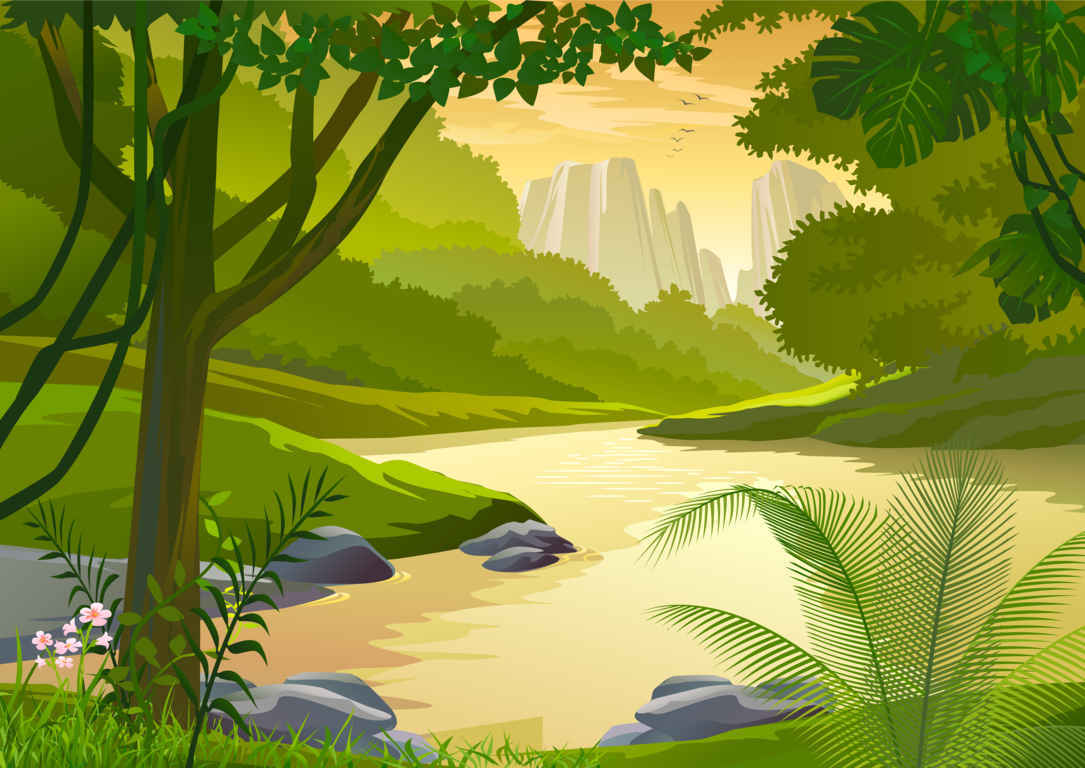 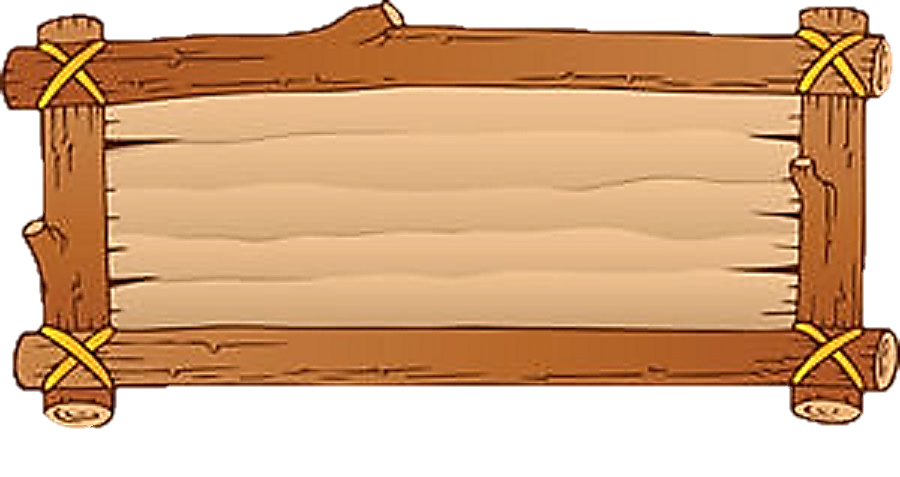 Tìm các tiếng có chứa vần eo?
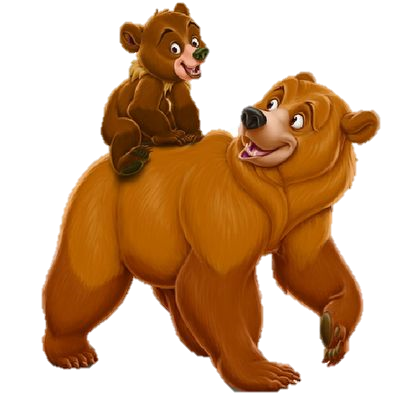 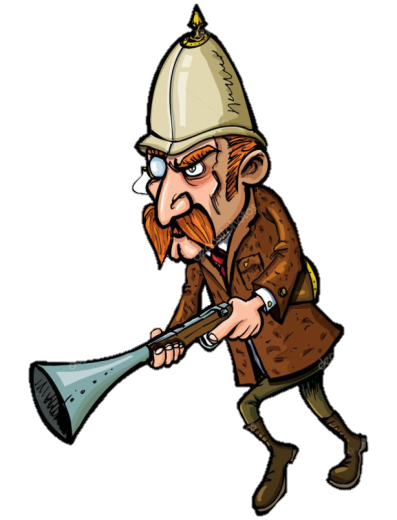 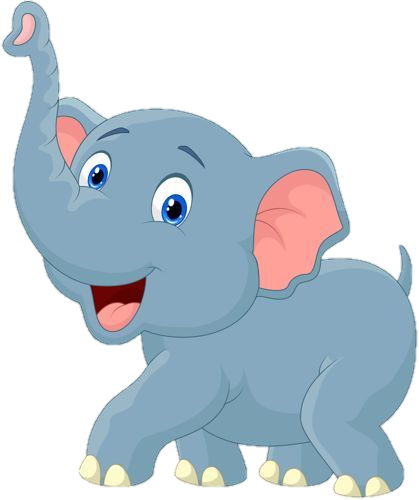 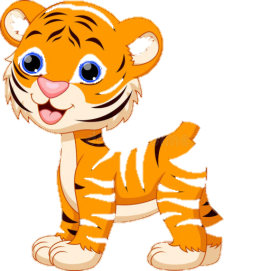 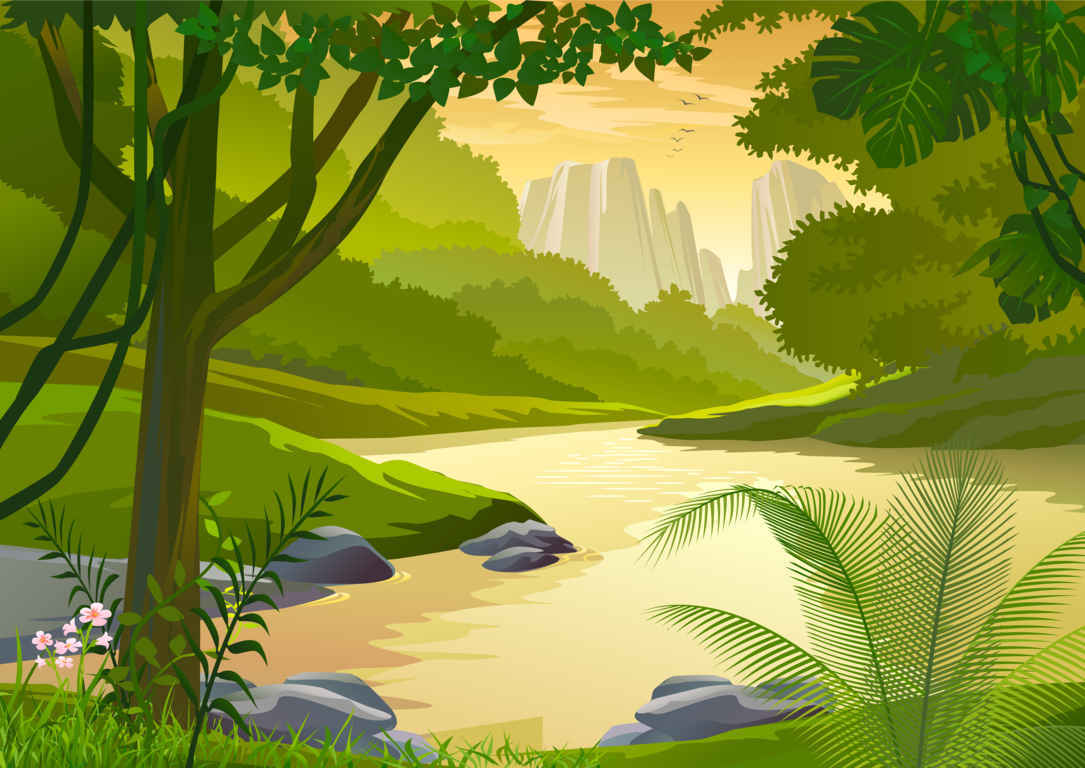 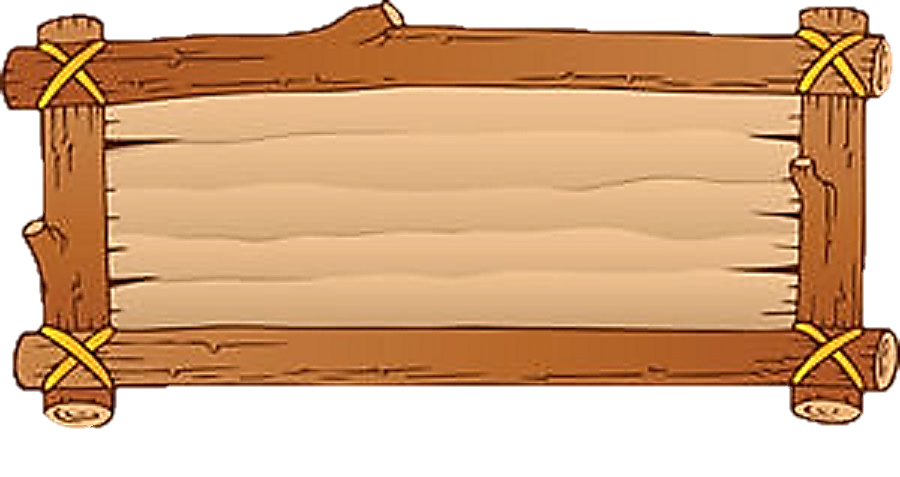 Đọc to các từ sau
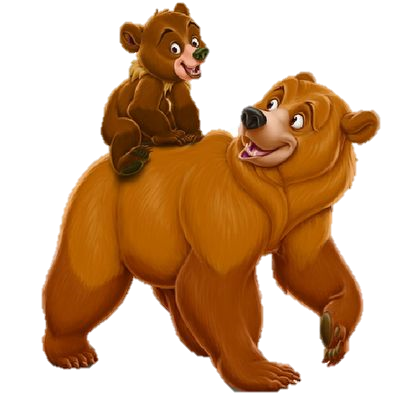 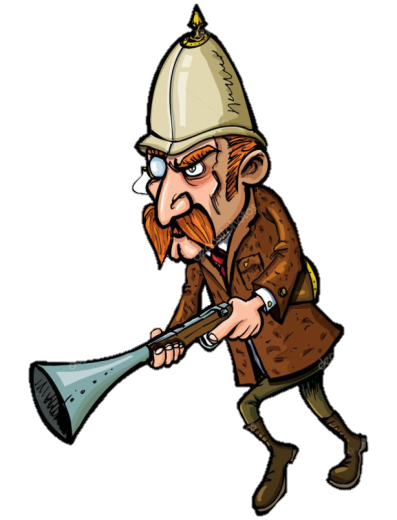 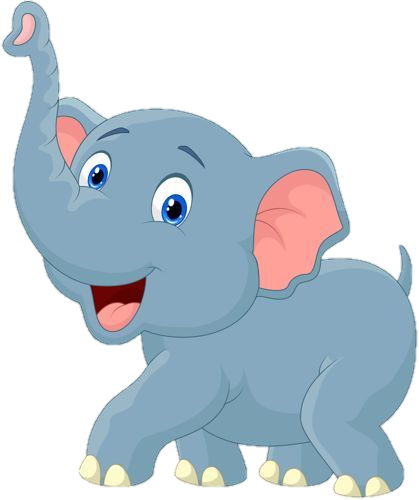 quả táo
ngôi sao
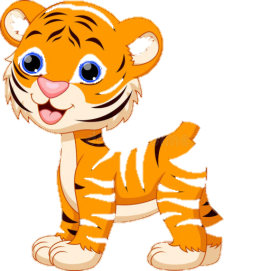 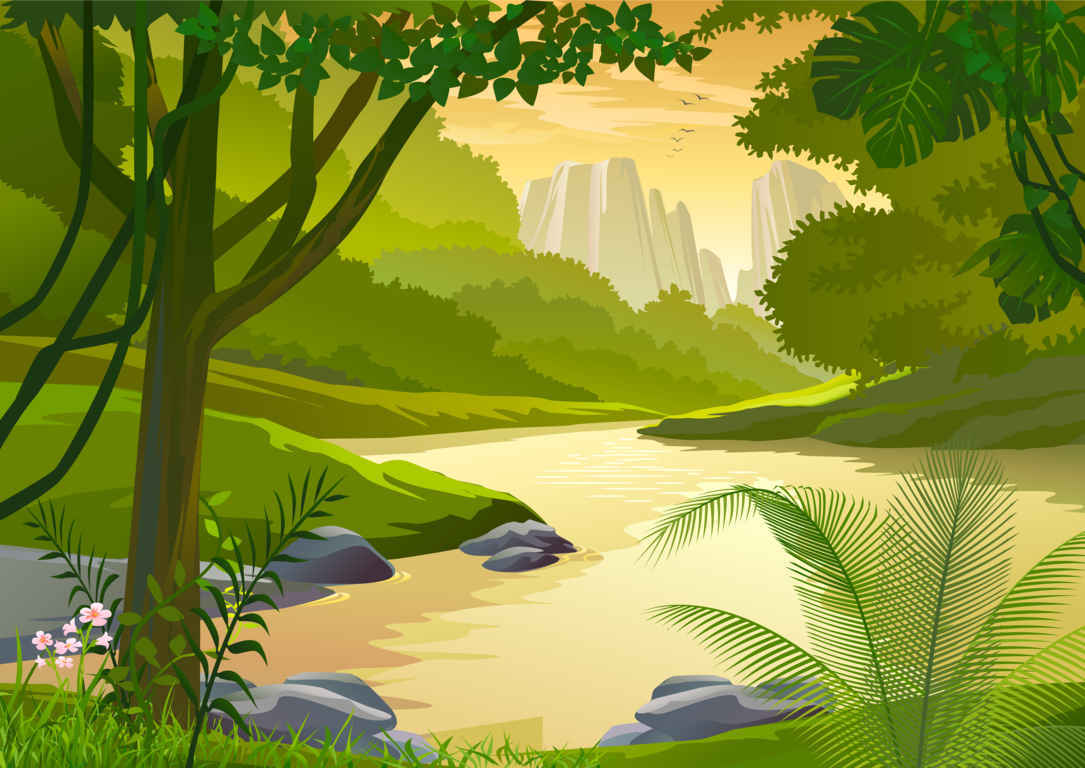 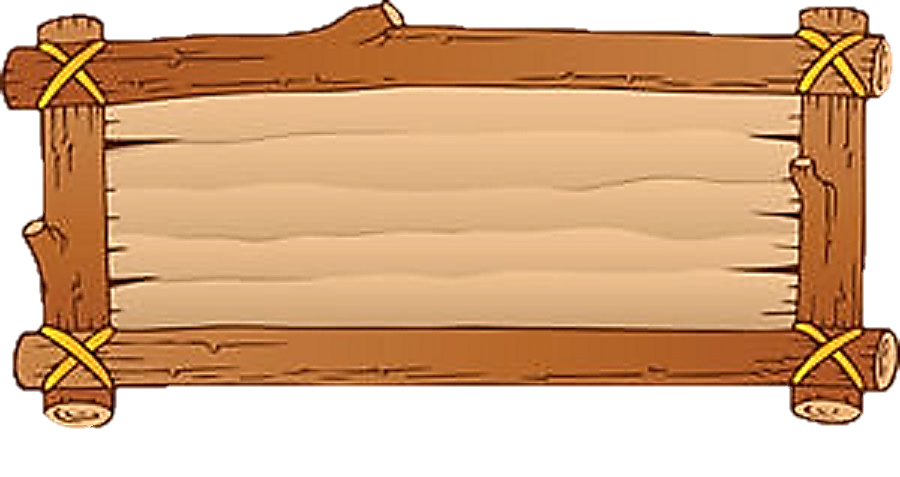 Từ nào có vần ao?
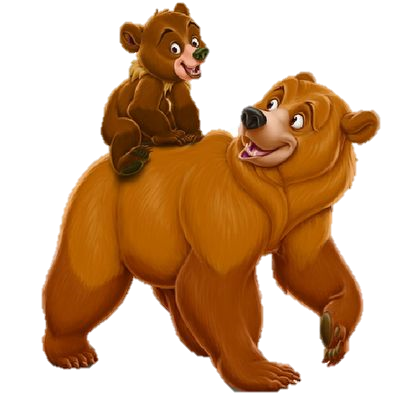 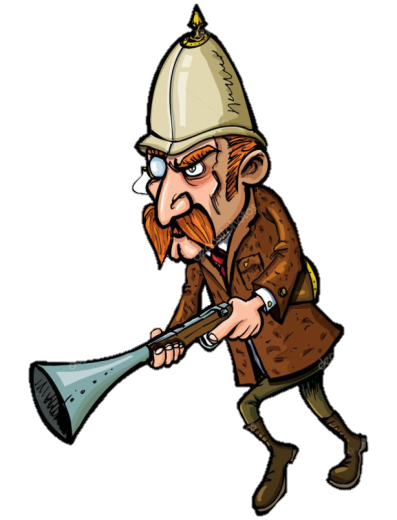 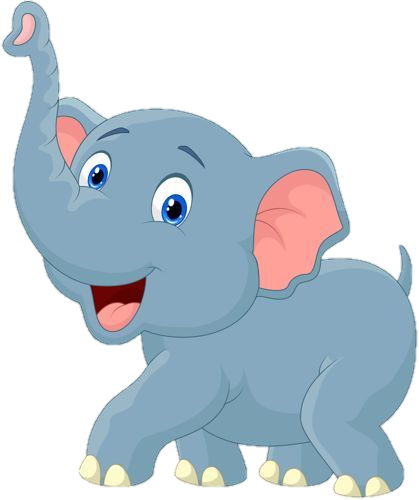 cái kẹo
ao bèo
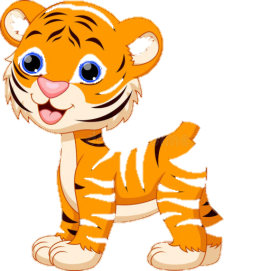 Tiếng việt
Bài 43: ao âu êu
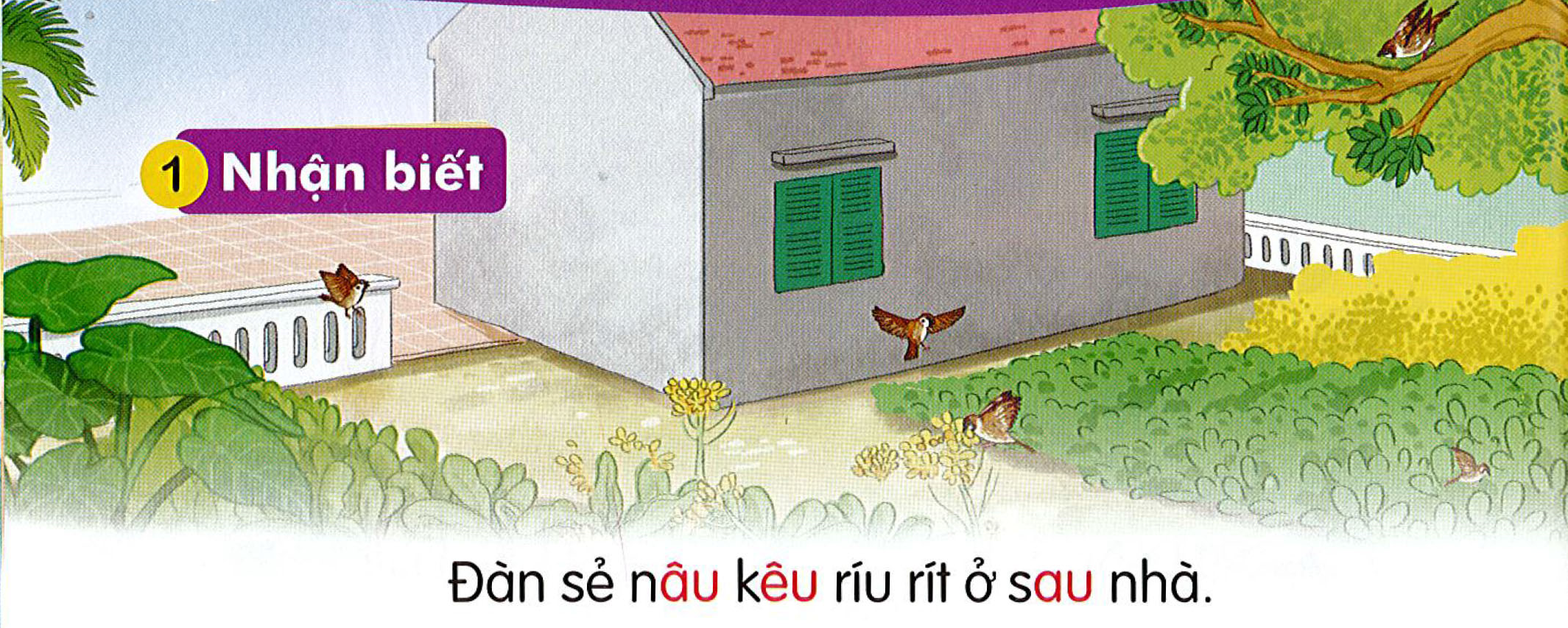 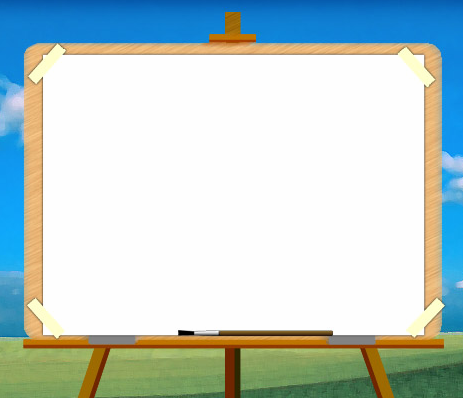 au
Đàn sẻ nâu kêu ríu rít ở sau nhà
êu
âu
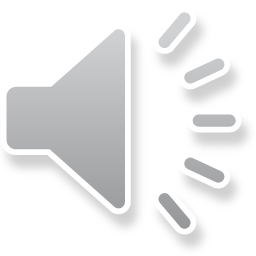 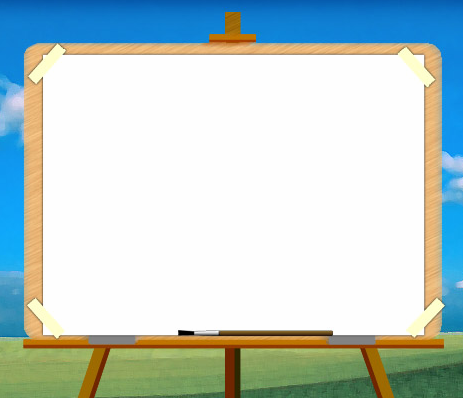 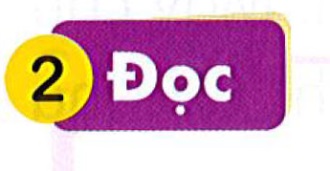 âu
au
êu
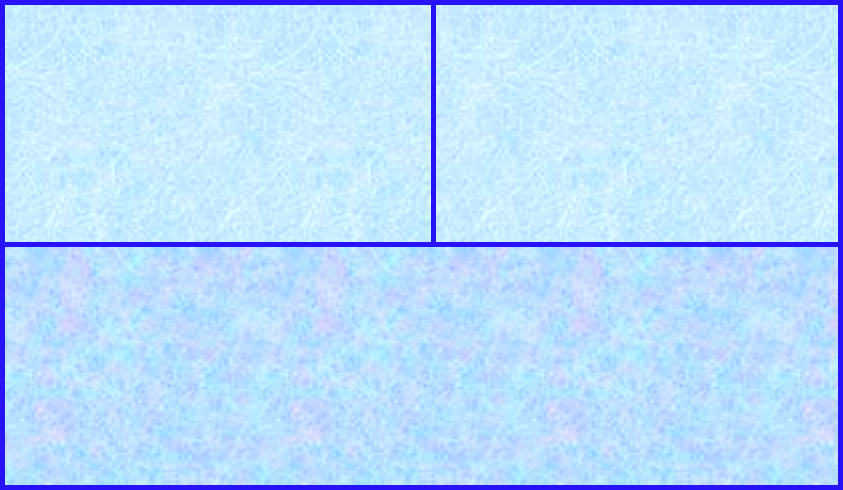 s
au
sau
Cùng thi ghép tiếng nhé.
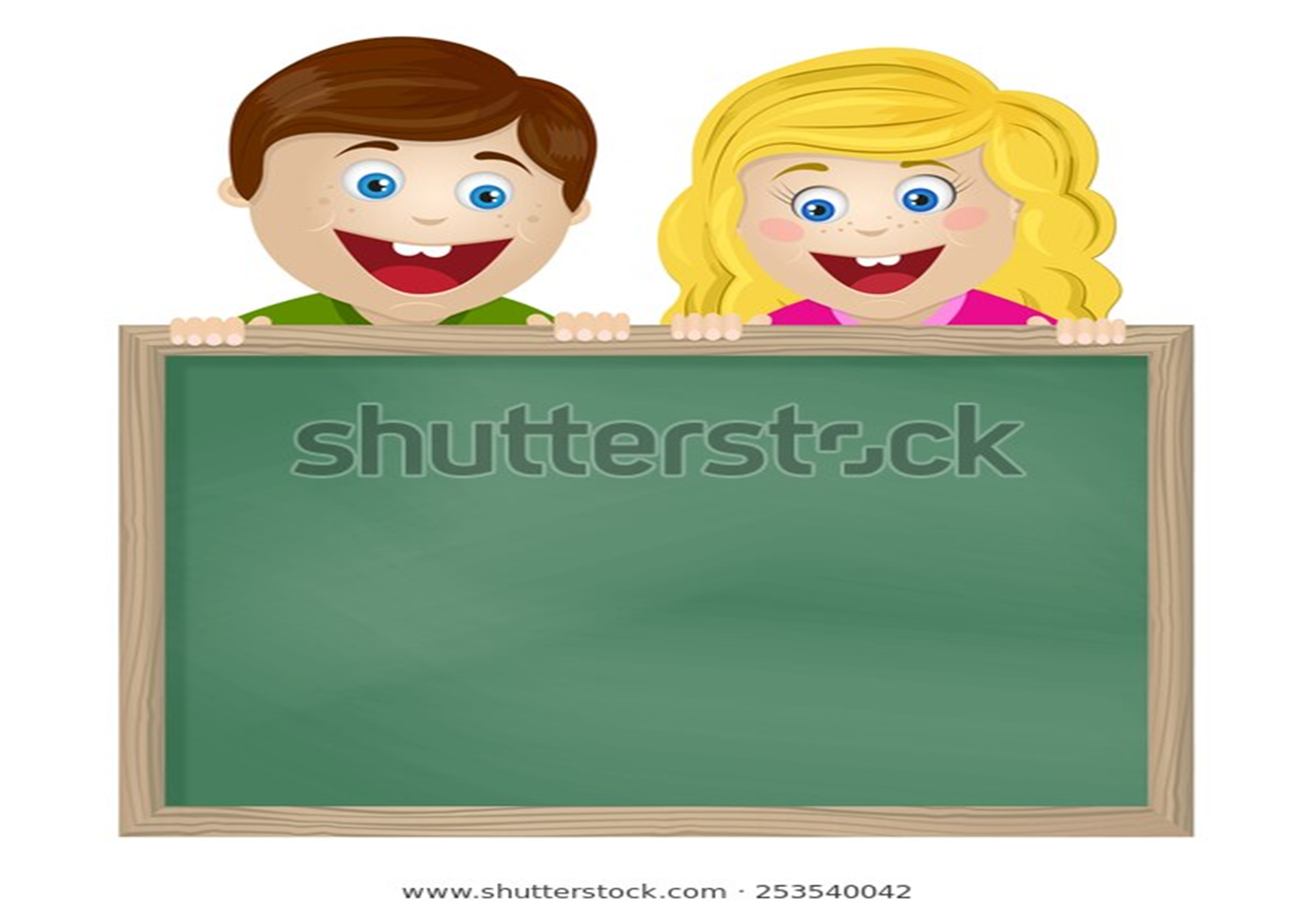 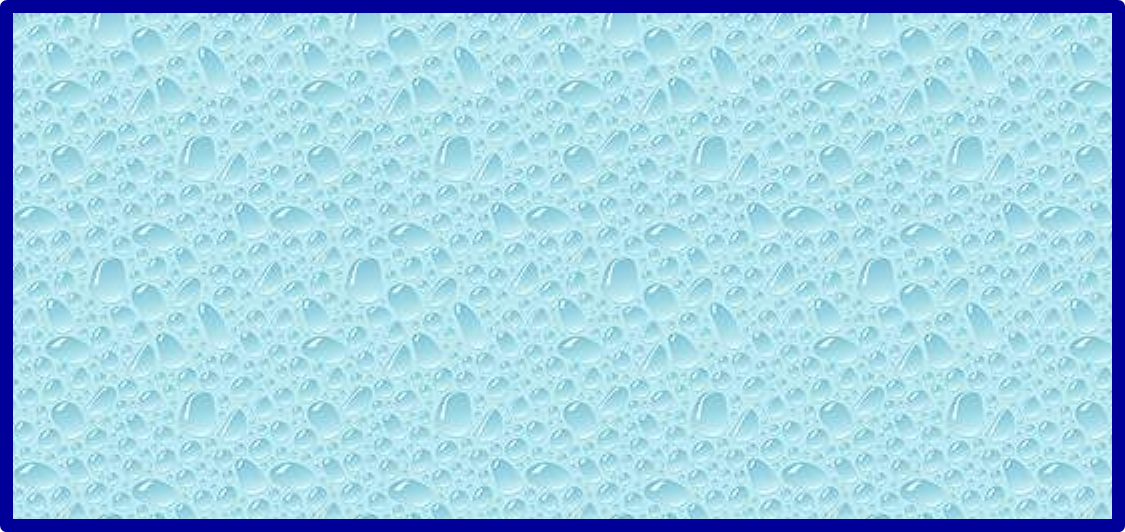 ghép tiếng mới với vần
au  âu êu
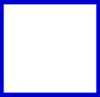 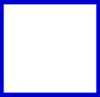 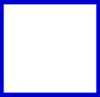 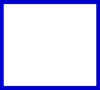 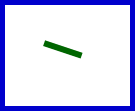 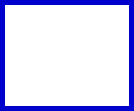 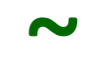 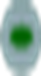 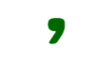 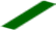 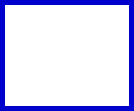 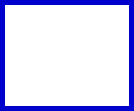 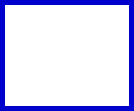 Mẫu
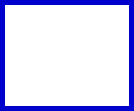 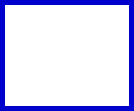 kh
êu
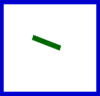 khều
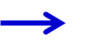 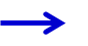 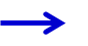 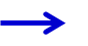 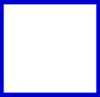 c
au
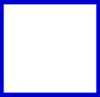 cau
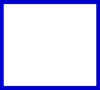 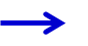 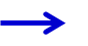 tàu
au
t
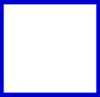 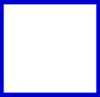 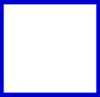 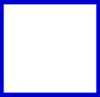 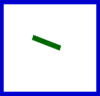 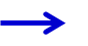 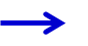 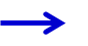 g
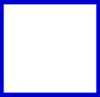 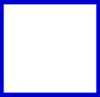 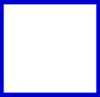 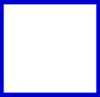 gấu
âu
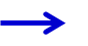 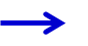 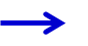 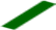 b
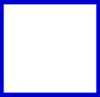 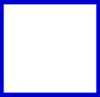 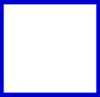 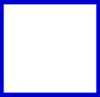 âu
bậu
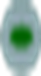 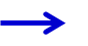 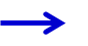 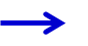 r
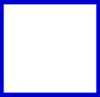 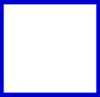 rêu
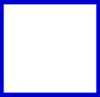 êu
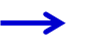 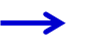 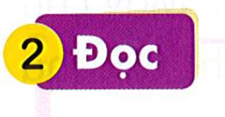 âu
au
êu
au
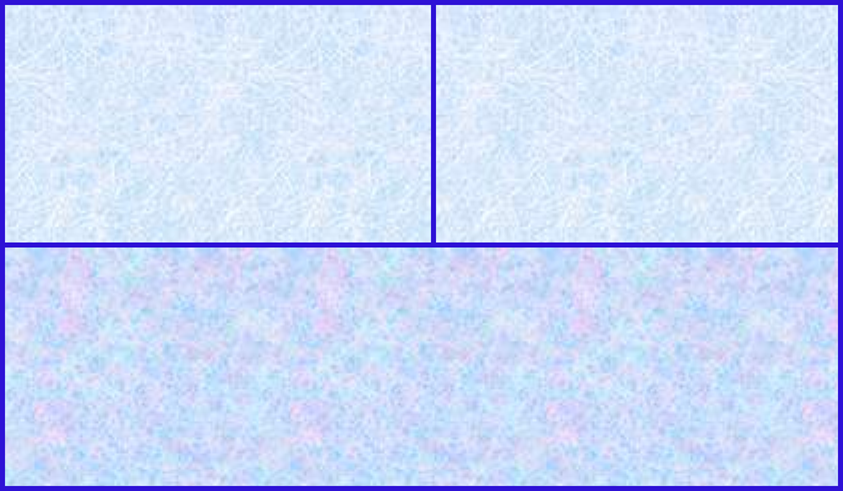 s
sau
cau        tàu        bậu   
gấu       khều       rêu
au
au
âu
êu
êu
âu
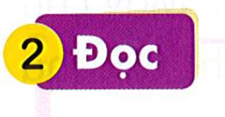 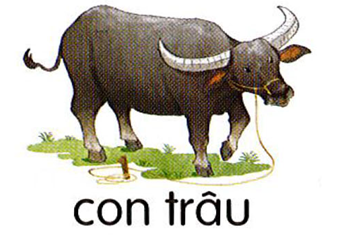 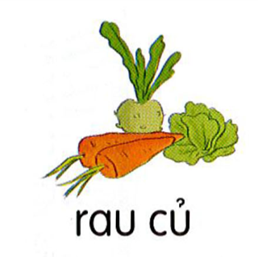 con trâu
rau củ
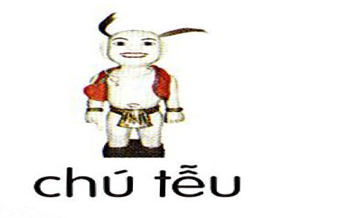 chú tễu
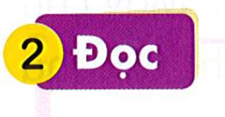 au
âu
êu
au
s
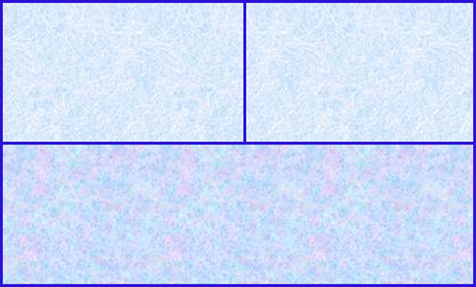 sau
cau   tàu    bậu   gấu     khều
rêu
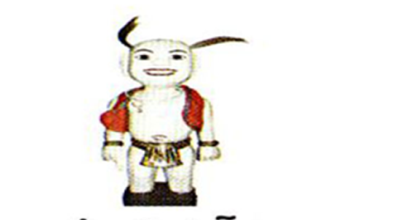 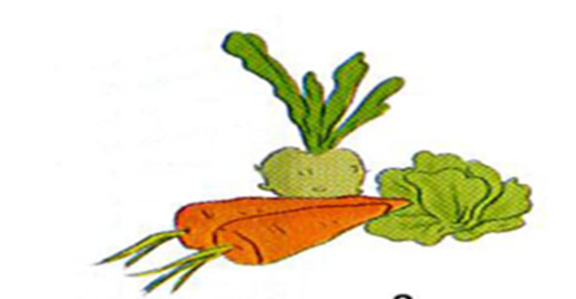 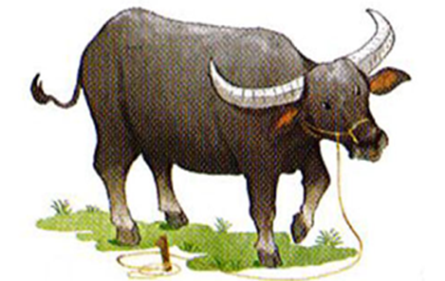 con trâu
chú tễu
rau củ
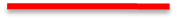 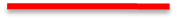 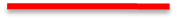 NGHỈ GIẢI LAO
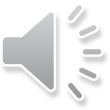 ViÕt b¶ng
3
Viết bảng
ViÕt b¶ng
3
Viết bảng
ViÕt b¶ng
3
Viết bảng
Viết bảng con
ViÕt b¶ng
3
Viết
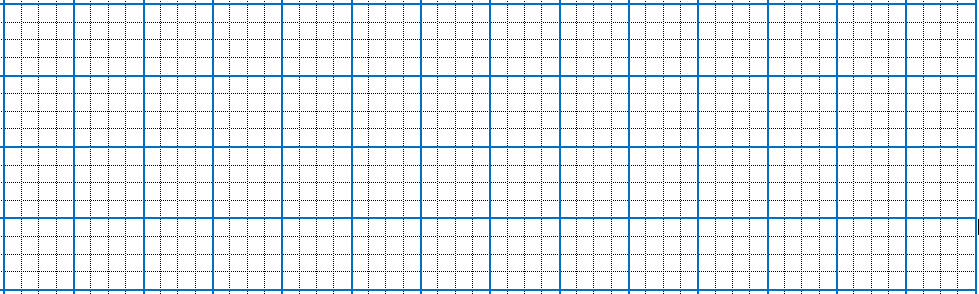 au
âu
łu
εϒ Ιễu
cΪ Ǉrâu
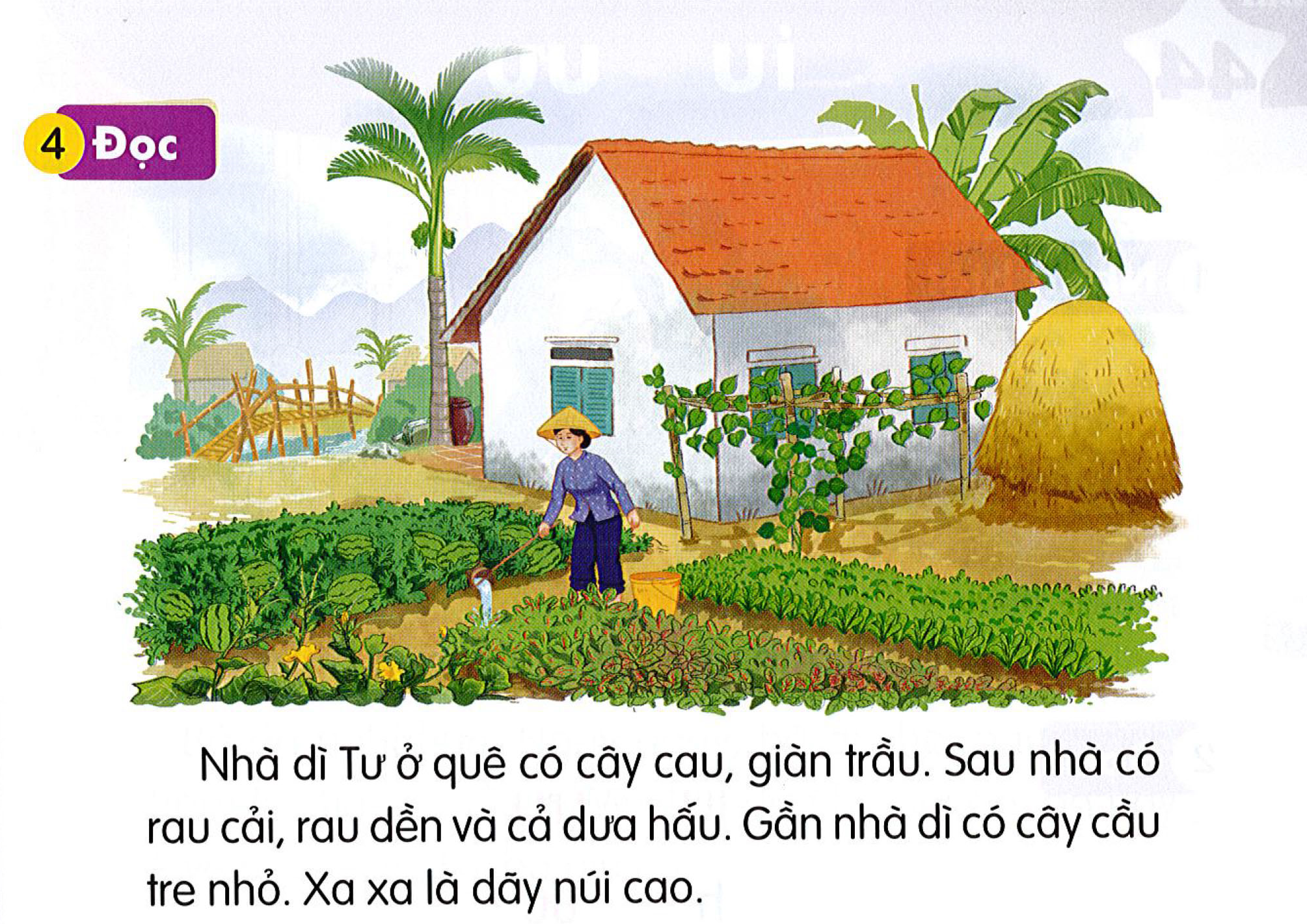 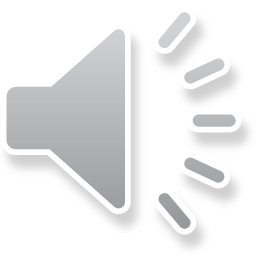 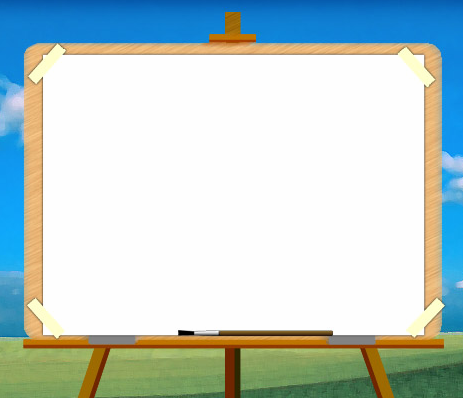 Nhà dì Tư ở quê có cây cau, giàn trầu. Sau nhà có rau cải, rau dền và cả dưa hấu. Gần nhà dì có cây cầu tre nhỏ. Xa xa là dãy núi cao.
xin phép
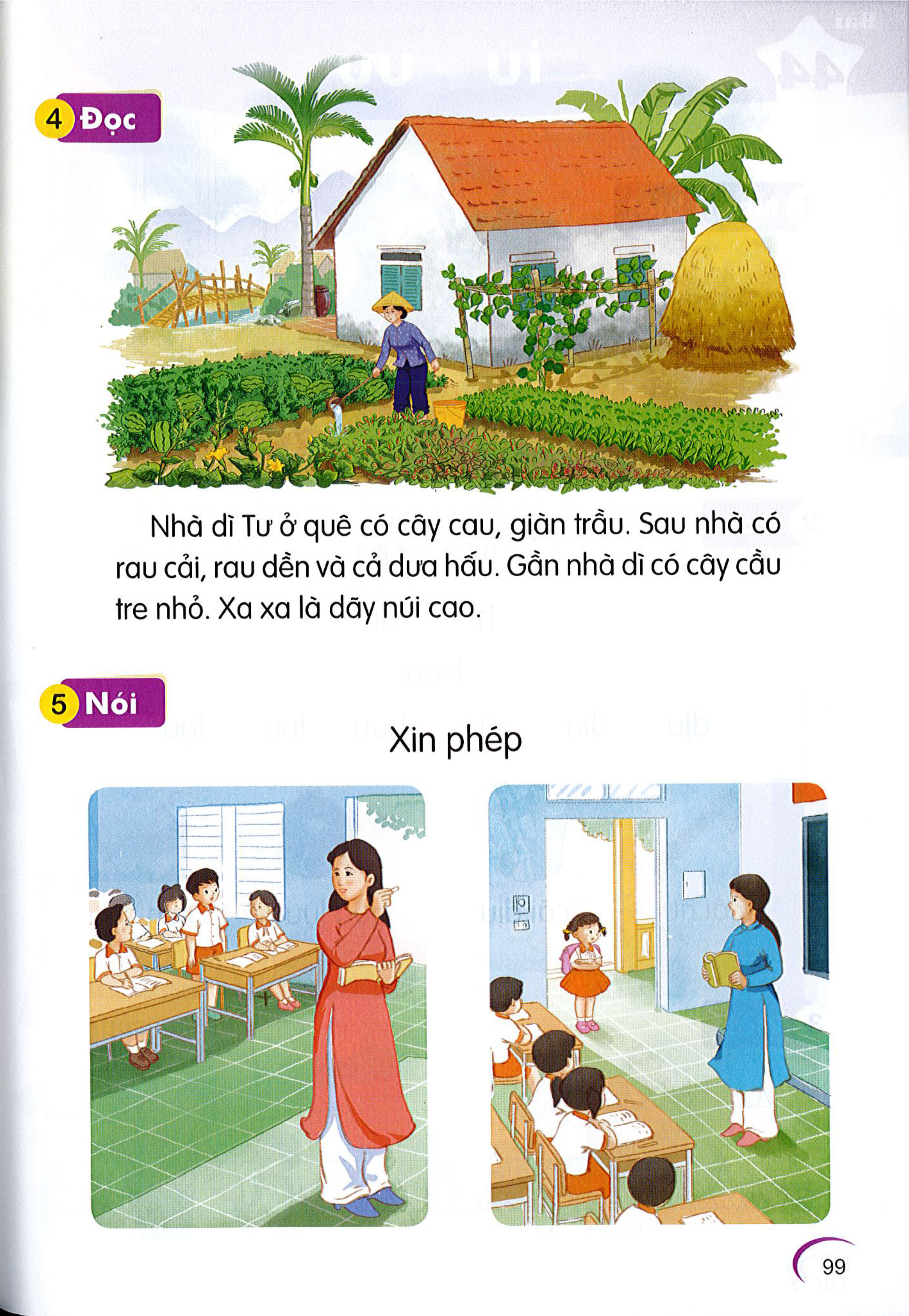 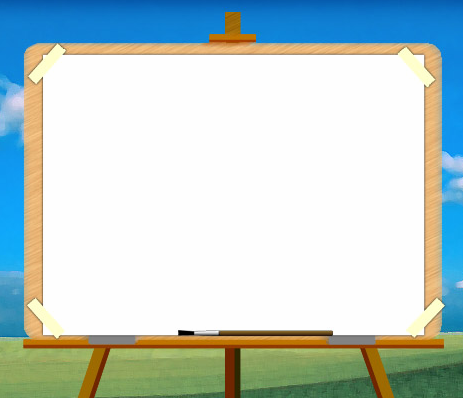 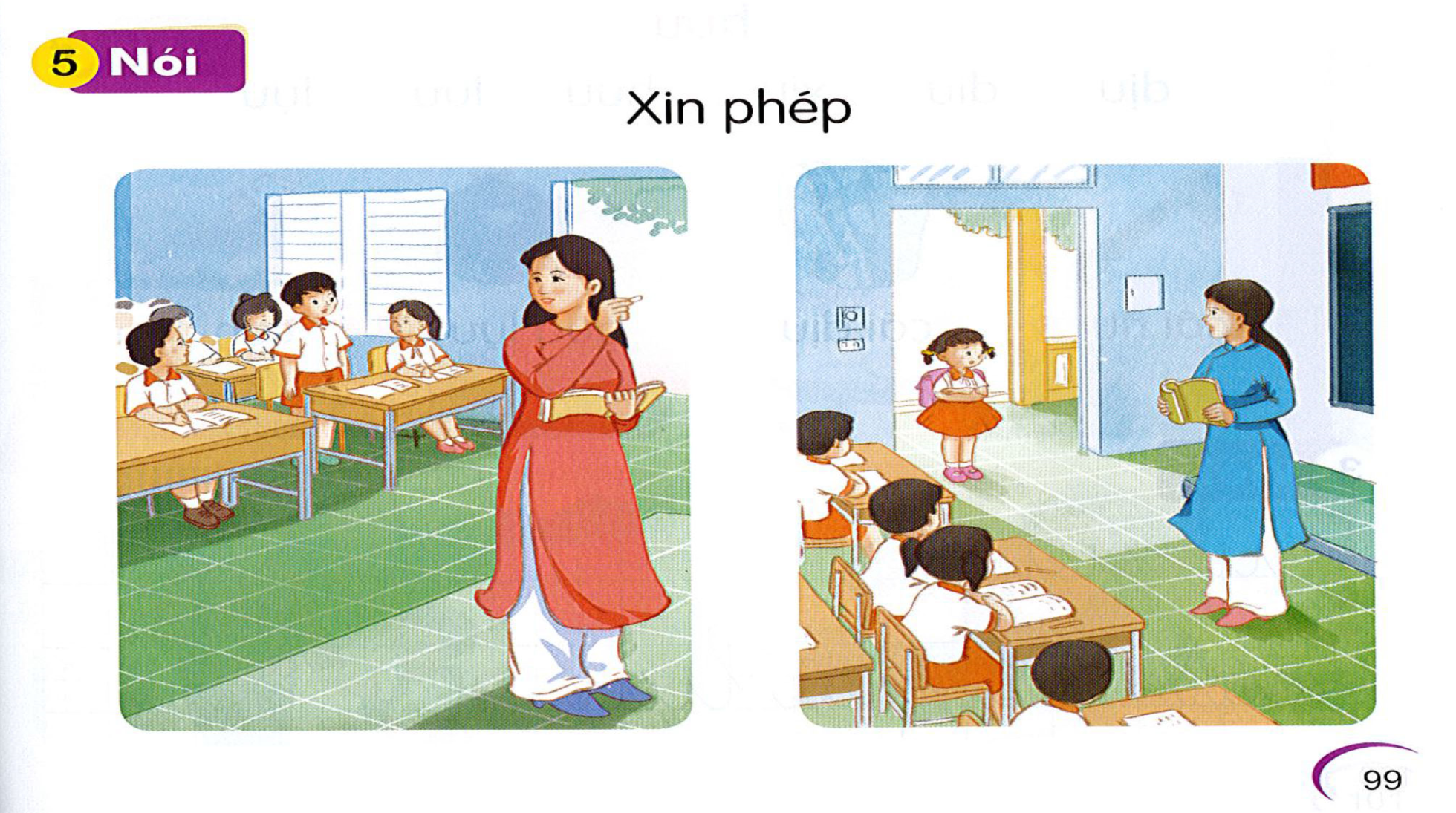 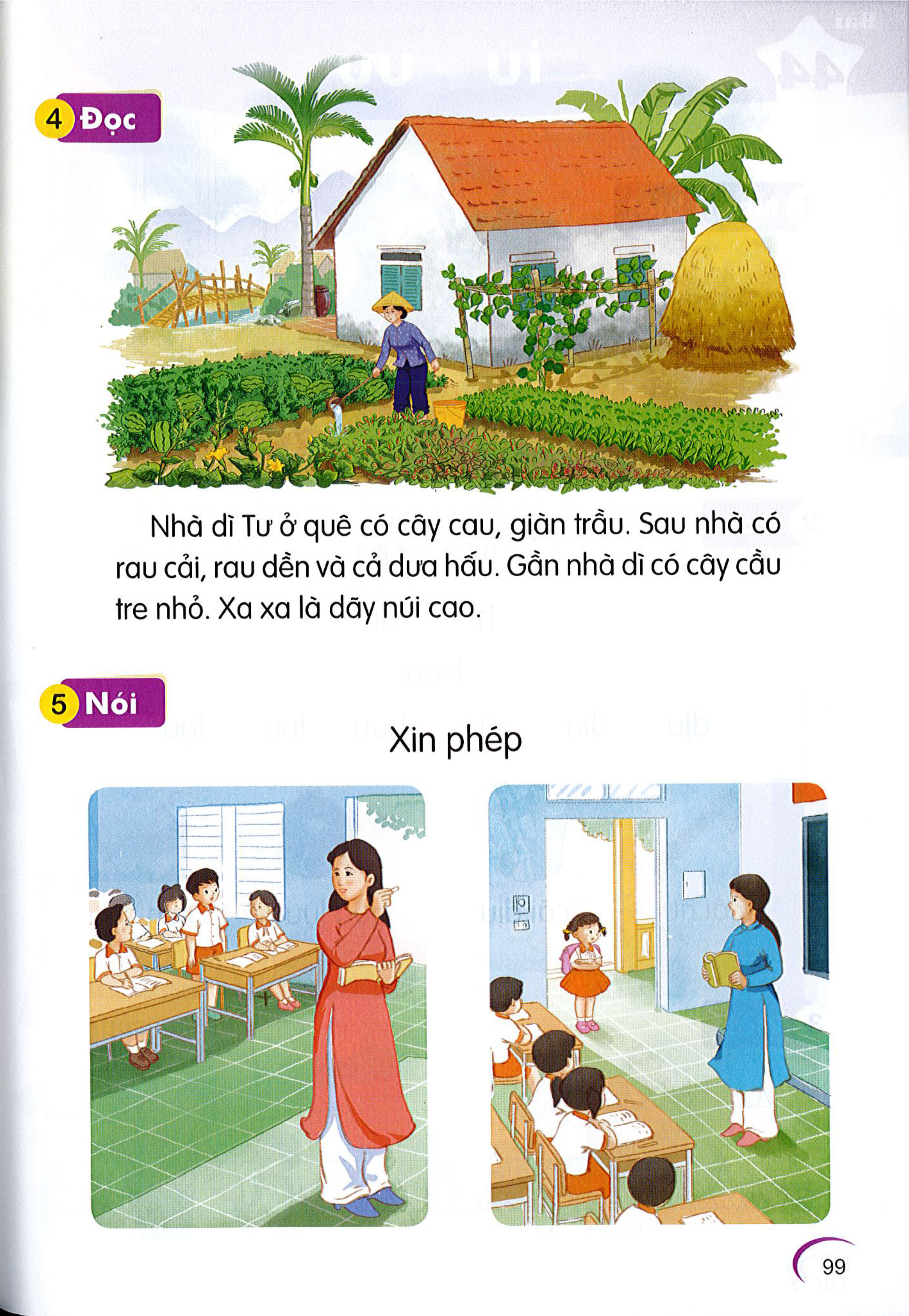 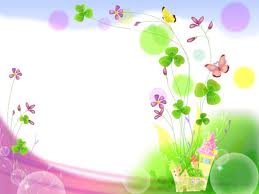 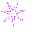 CẢM ƠN THẦY CÔ
 VÀ CÁC EM HỌC SINH
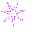 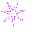 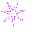 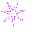 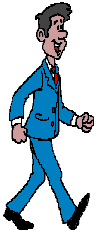 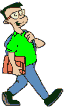 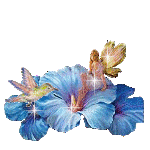 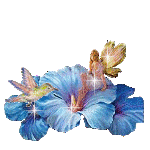 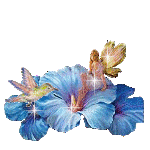 The end